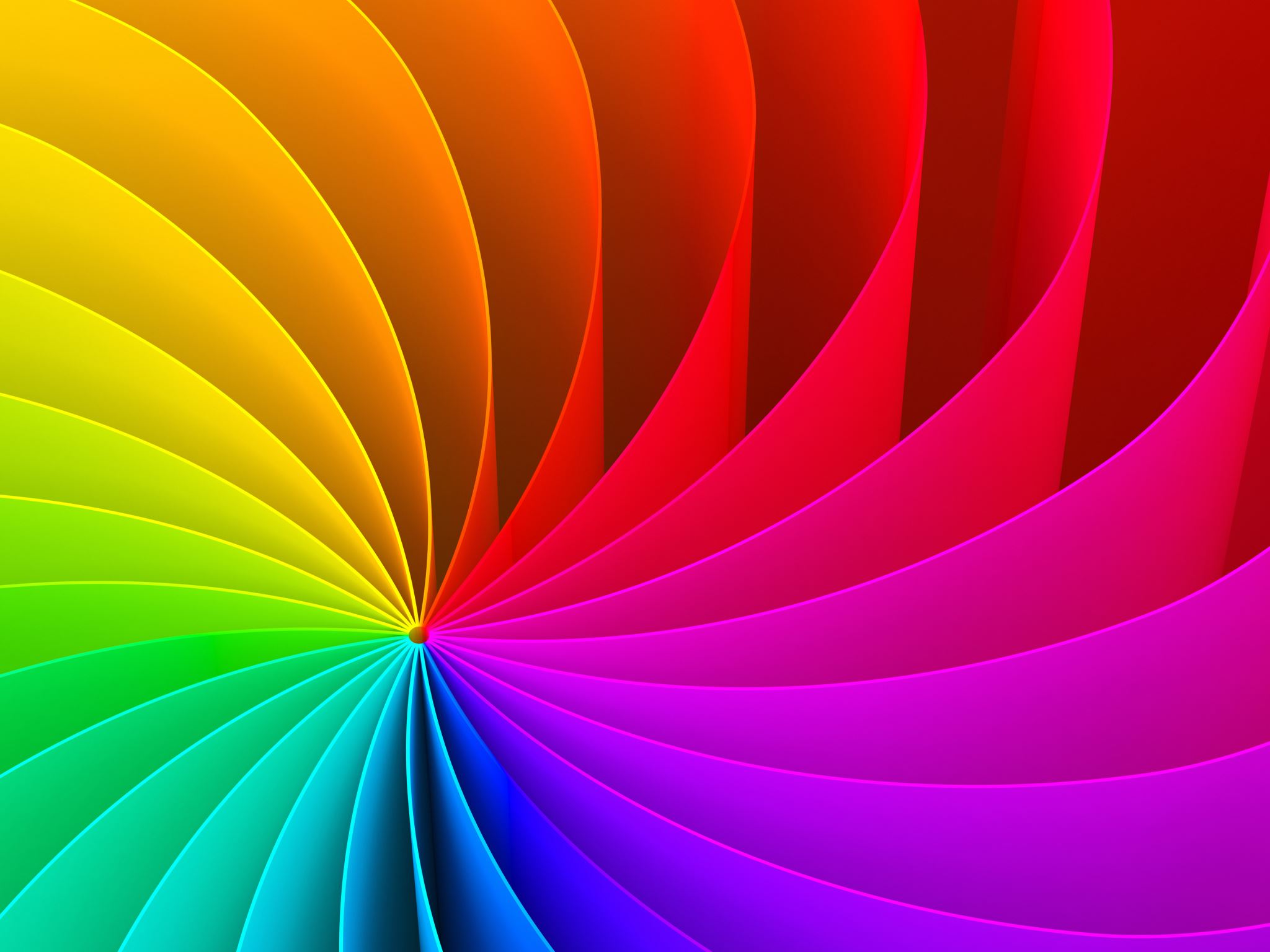 Geometria tanta rette
Classe 3^ B plesso Capoluogo
Ins. Pirozzi
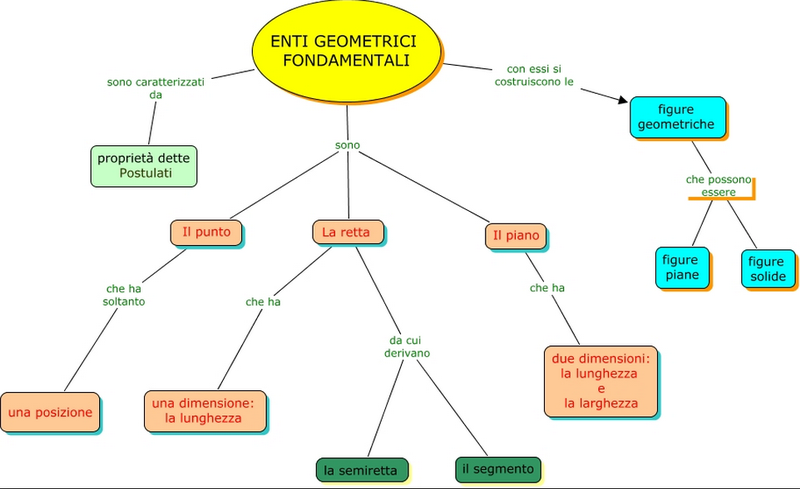 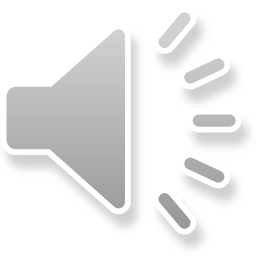 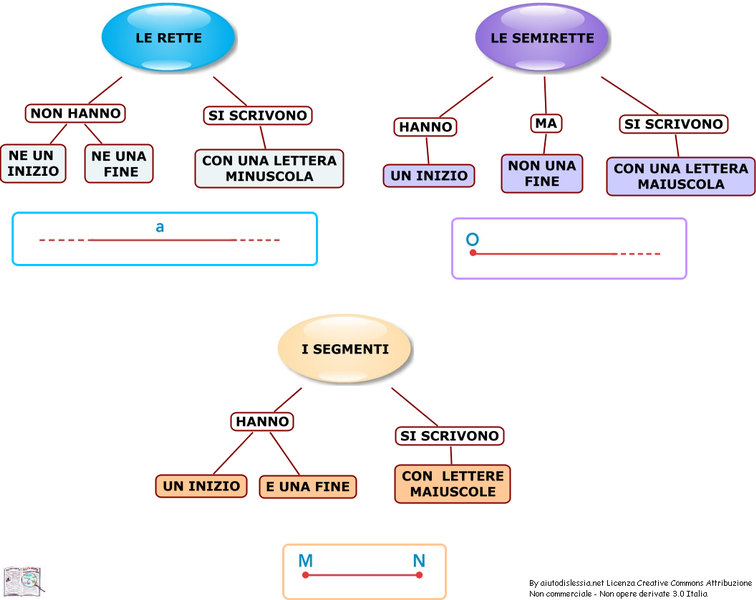 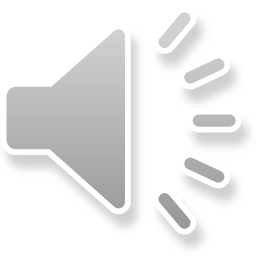 Andiamo a vedere nei particolari i diversi elementi della geometria
Partiamo dal PUNTO . cos’è un punto? 
Il segno lasciato dalla punta della matita sul foglio, dalla punta di una matita o un pennarello premuto sempre  sul foglio ci fanno pensare a ciò che in geometria è chiamato PUNTO.
Adesso prova a lasciare sul foglio un segno con la punta della matita o del pennarello quello è …
Ricorda anche che il punto ha solo una posizione.

Che cos’è una RETTA  ….                ….  ?
Prova ad immaginare la scia lasciata dalla nave che mantiene sempre la stessa direzione quella è una LINEA RETTA
…..                       ….. I punti alle due estremità indicano che la retta non ha inizio e né fine il tratteggio dà l’idea che la linea continua.
Dalla retta nascono la semiretta e il segmento
Che cos’è la semiretta?
Se sulla retta r   o                                     ….  tracciamo il punto O otteniamo una  SEMIRETTE.
Il punto O è il punto di origine della semiretta.

Che cos’è un SEGMENTO  ….. A                       B       …..? ( retta r , ricorda che il nome della retta in geometria si indica in corsivo minuscolo)
Se sulla retta r tracciamo due punti che chiamiamo A e B. Il tratto di retta compreso tra i due punti si chiama SEGMENTO. Un segmento ha un inizio e una fine
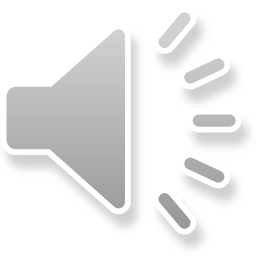 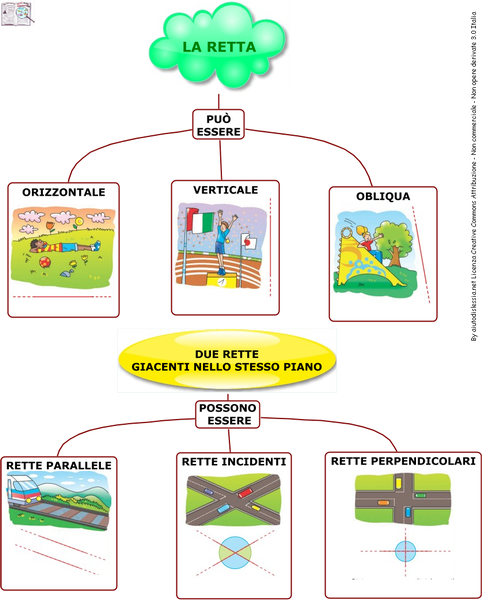 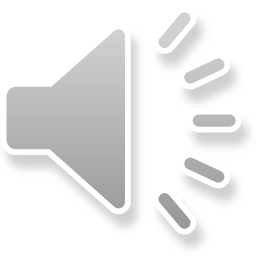 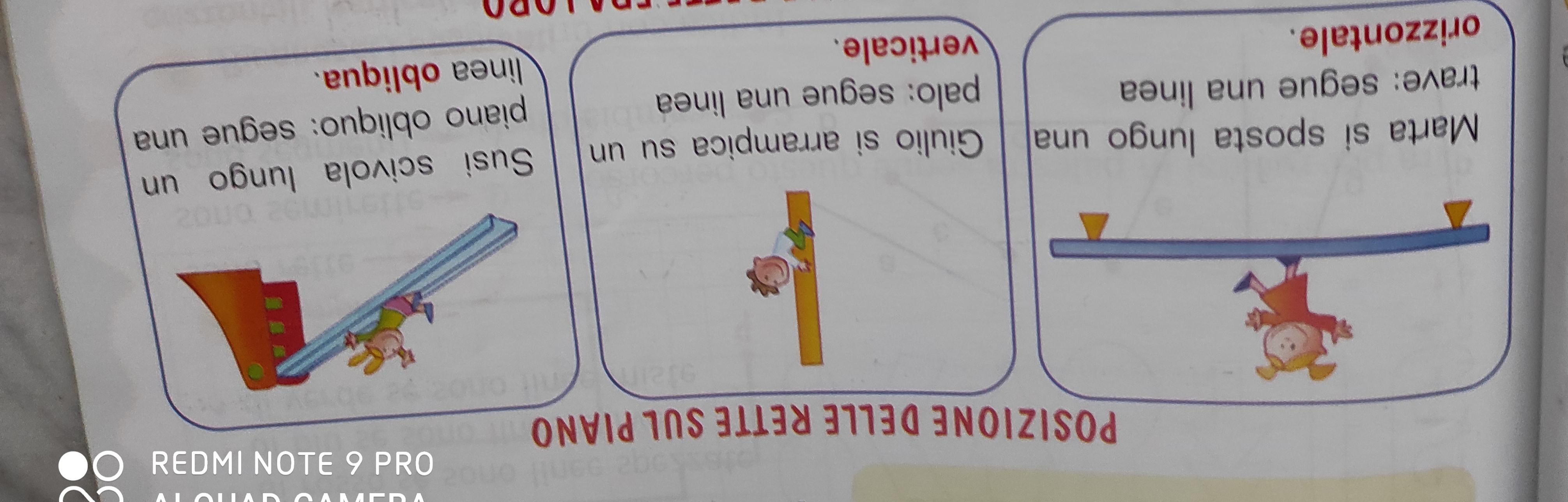 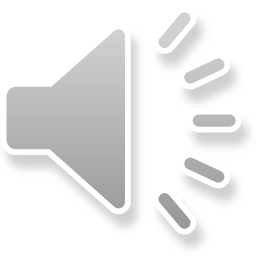 POSIZIONE DELLE RETTE FRA DI LORO
Osserva le due rette
….                                               ….
…..                                                     ….   

Le rette seguono la stessa direzione e mantengono sempre la stessa distanza e non hanno punti in comune sono  chiamate PARALLELE.

Osserva adesso queste due rette  seguono direzioni diverse e si incontrano nel punto O e si chiamano incidenti. Dividono il piano in quattro parti.

              
                             O punto O



Facciamo un altro esempio se due rette incidenti dividono il piano in 4 parti uguali e formano 4 angoli uguali si chiamano perpendicolari.
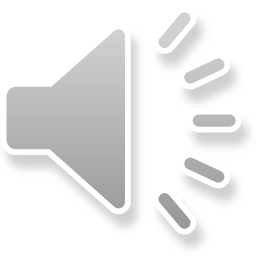 Ora prova a rappresentare tante retta guardando anche le immagina, puoi utilizzare anche  della lana o dei legnetti
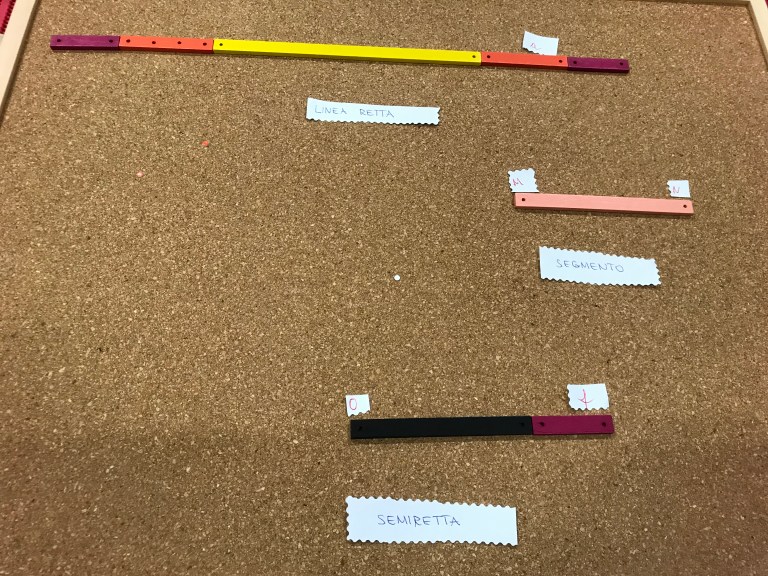 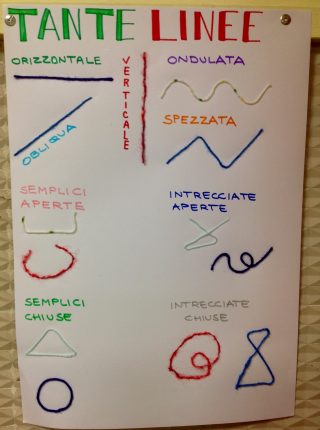 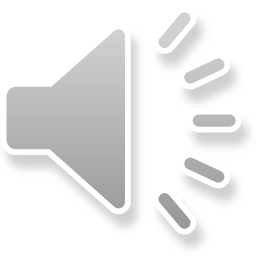